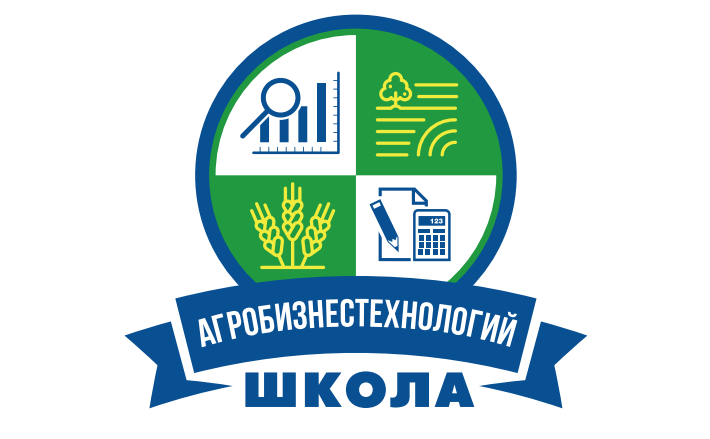 Школа доброжелательных отношений = Школа партнерства (МАОУ «Школа агробизнестехнологий» г. Перми)
«Мы не можем управлять ветром, но мы можем управлять парусами»
Носкова Ирина Николаевна, 
директор МАОУ «Школа агробизнестехнологий» г. Перми;

Тарасова Елена Евгеньевна, 
заместитель директора МАОУ «Школа агробизнестехнологий» г. Перми;
Шеин Евгений Александрович, 
заместитель директора МАОУ «Школа агробизнестехнологий» г. Перми.
Проектная команда МАОУ «Школа агробизнестехнологий» г. Перми.
[Speaker Notes: партнерство – особый тип совместной деятельности между субъектами образовательного процесса, характеризующийся доверием, общими целями и ценностями, добровольностью и долговременностью отношений, а также признанием взаимной ответственности сторон за результат их сотрудничества и развития]
Проблема:
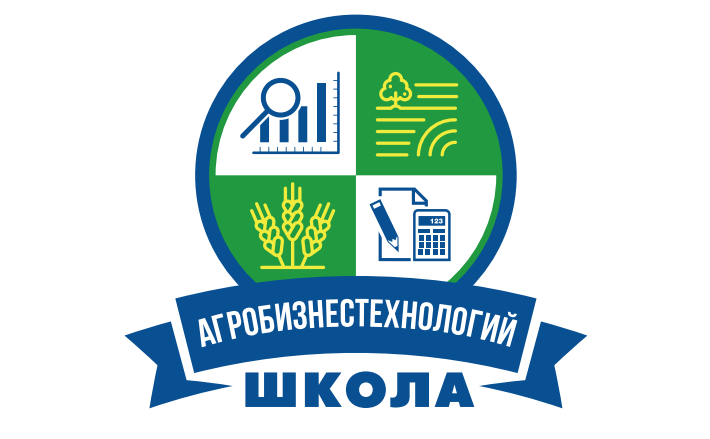 при всех предпринимаемых мерах формирования доброжелательного образовательного пространства  не обеспечен желаемый уровень    установления партнерских отношений между  всеми участниками образовательного процесса.
Цель:
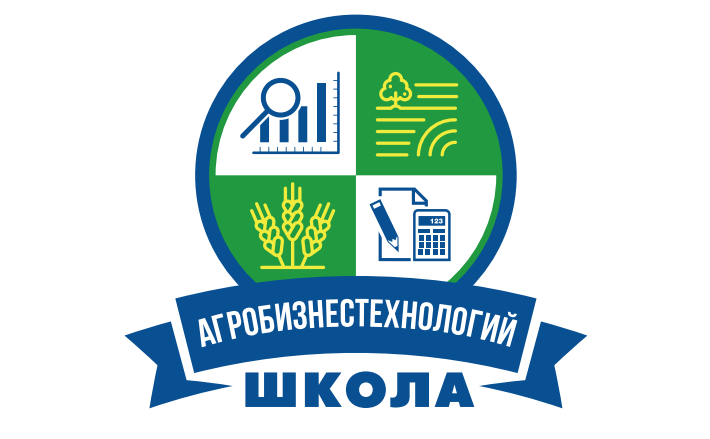 Внесение изменений в существующую модель образовательных отношений, способствующих воспитанию конструктивных коммуникативных навыков общения , выстраиванию партнерских отношений между всеми участниками образовательных отношений.
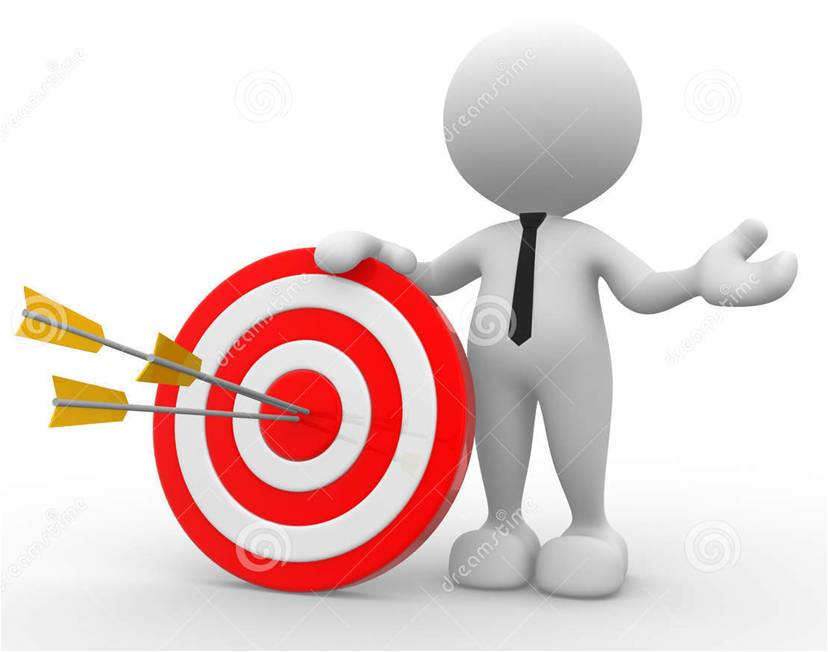 [Speaker Notes: Цель – сделать процесс обучения максимально комфортным и эффективным.]
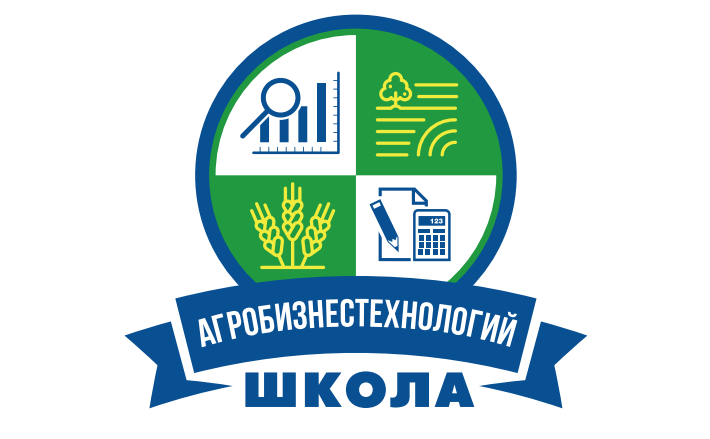 Показатели:
Преобразована деятельность социально-психологической службы и школьной службы примирения. 
Внесены изменения в учебный план, скорректированы программы воспитания классов.
Повышение степени удовлетворенности родителей, учителей, обучающихся работой образовательного учреждения. 
Снижение уровня конфликтов между участниками ОП.
Повышение заинтересованной  активности родителей в жизни школы. 
Развитие органов соуправления (активизация).
Повышение уровня профессиональной компетентности педагогов в вопросах применения бесконфликтных технологий общения.
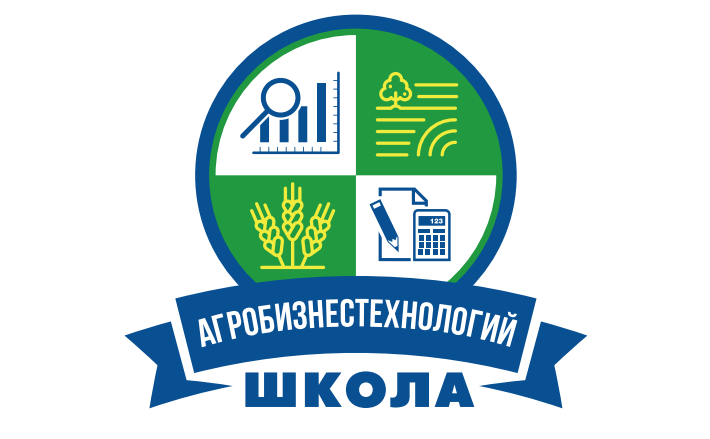 Задачи: 

Преобразовать деятельность социально-психологической службы и школьной службы примирения.
Организовать систему обучения, способствующую формированию навыков бесконфликтного общения, толерантности и партнерскому взаимодействию.
Сформировать комфортную и доброжелательную информационно-образовательную среду в Школе
Создание органов самоуправления, активизация органов соуправления.
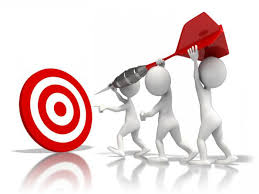 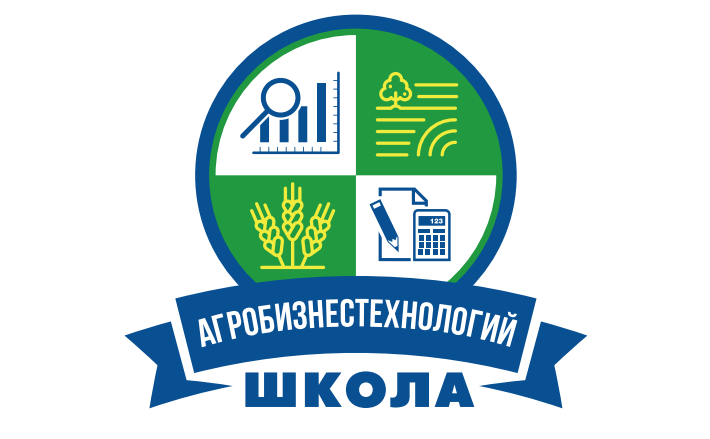 Подготовительный этап
Мероприятия по решению задачи:
Создание группы по разработке проекта (апрель 2022 г.)
Опрос участников ОП, определение предметного поля (апрель 2022 г.)
3. Подготовка проектной документации, разработка рабочего варианта модели ШДО (апрель-май 2022 г.)
4. Проведение педсовета «О реализации в образовательных организациях приоритетного проекта Департамента образования Администрации г. Перми «Школа доброжелательных отношений»: принятие модели ШДО, создание рабочих групп по реализации проекта «Школа доброжелательных отношений» (31.05.2022 г.)
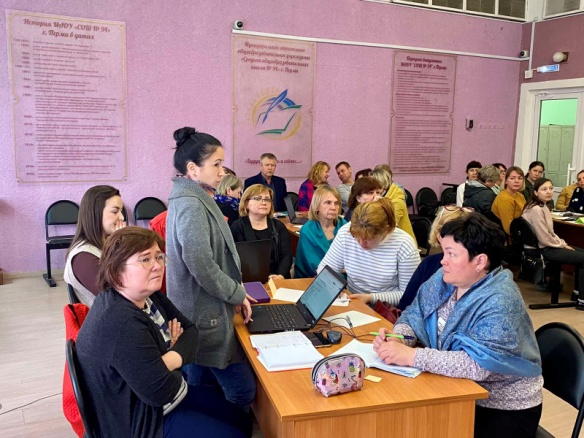 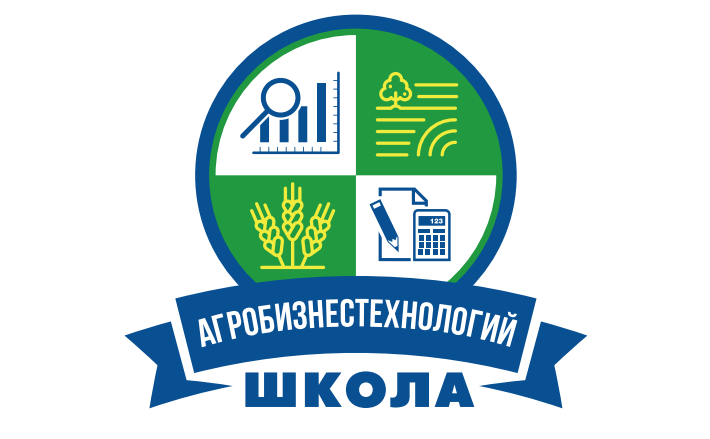 Задачи 1: Преобразовать деятельность социально-психологической службы и школьной службы примирения. 

Мероприятия по решению задачи:
Изменение структуры, функций, состава.
Внесение изменений в локально-нормативное обеспечение.
3. Создание клуба "Ответственное родительство» (принцип равный равному, родитель – родителю) (октябрь 2022 г.)
4. Организация работы родительского клуба «Радуга».
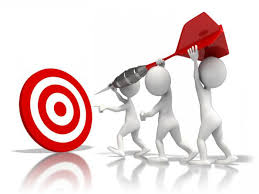 [Speaker Notes: введение примирительных восстановительных технологий предупреждения и разрешения споров и конфликтов; проведение внутришкольного мониторинга психологической безопасности учащихся и отношений между участниками образовательного процесса]
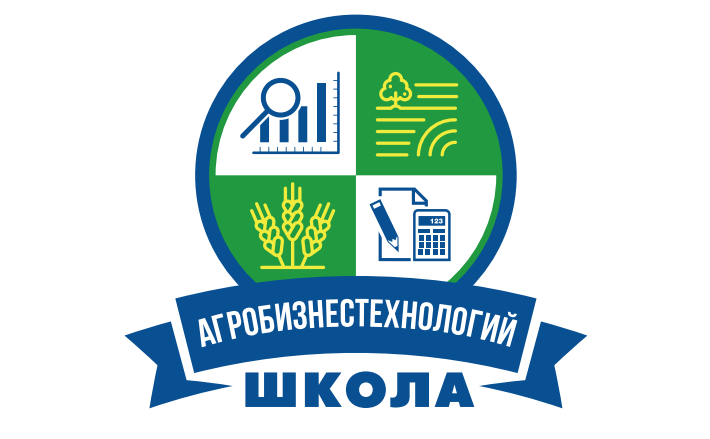 Задача 2: систему обучения, способствующую формированию навыков бесконфликтного общения, толерантности и партнерскому взаимодействию. 

Мероприятия по решению задачи:
1. Внесение изменений в учебный план; корректировка программ воспитания классов (август 2022 г.)
2. Организация работы программы «Навстречу друг другу» в форме тренингов, форумов, дебатов, игр, кейсов, дискуссий с привлечением волонтеров ШСП и классных руководителей. (2022 – 2023 учебный год)
3. Проведение систематических тренингов развития коммуникативных навыков и формирования коллектива «Мы вместе» (2022 – 2023 учебный год)
4. Организация внутренней системы подготовки и переподготовки кадров по направлениям управления конфликтами (август – ноябрь 2022 г.)
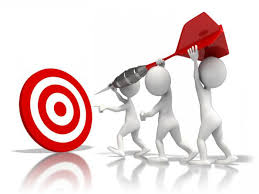 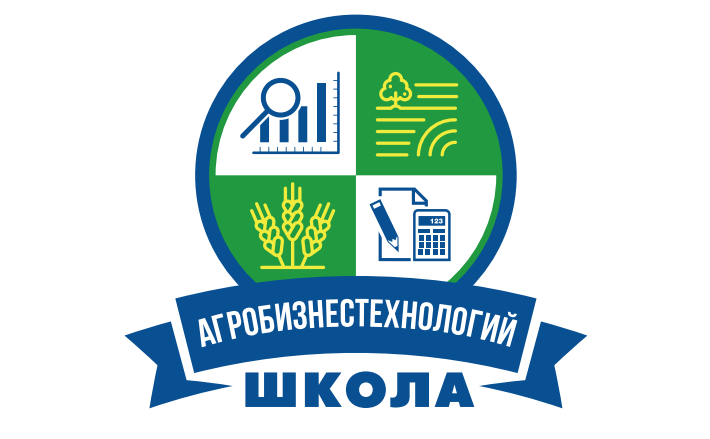 Задача 3:  Сформировать комфортную и доброжелательную информационно-образовательную среду в Школе.

Мероприятия по решению задачи:
Утверждение дизайн-проектов визуального оформления школьного пространства (сентябрь 2022 г.) 
Наполнение пространства территории школы: создание коворкинг-зон для проведения тренингов, мастер-классов, встреч детских активов, открытых диалоговых площадок, игровых зон, зон ранней профориентации (2022-2023 уч.г.) 
Разработка (май 2022 г., ПС) и внедрение Памятки по выстраиванию бесконфликтной коммуникации в чатах и сообществах участников образовательных отношений (в том числе родительских).
Разработка общепринятых правил взаимодействия между участниками коллабораций и комьюнити (май 2022 г. – август 2022)
5.  Совместное выстраивание индивидуального образовательного маршрута (родители+дети+школа) (с мая 2022 г.)
6. Организация совместных дел с родителями: акции «Агроярмарка», «Обустройство пришкольной территории», «День семьи», «Волонтерское движение», «Музыкальный театр», «Мастер-классы бабушек и мам», «Мастер-классы «Дети-детям» и других (май 2022 – август 2023)
7. Организация работы в программе «Секреты конструктивного общения» в форме тренингов и вебинаров с привлечением специалистов МБУ «ЦППМСП» г. Перми и педагогов-психологов школы, «Школа неравнодушных родителей».
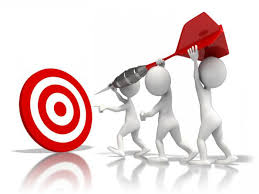 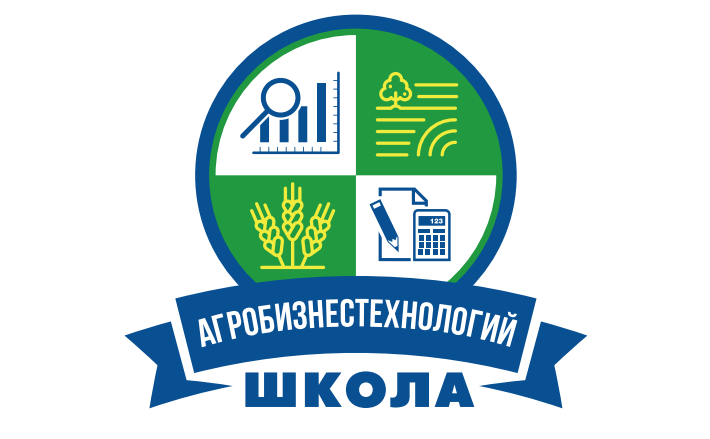 Задача 4: Развитие органов самоуправления, активизация органов соуправления,  общественного управления.

Мероприятия по решению задачи:
1. Разработка и внесение изменений в НПА.
2. Повышение мотивации через проведение единых ДРК (дней регулировки и коррекции).
3. Делегирование полномочий  представления школы в мероприятиях разного уровня.
4. Организация  самостоятельной деятельности  в рамках компетенций.
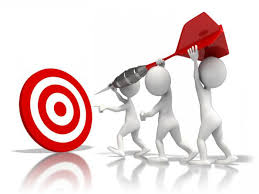 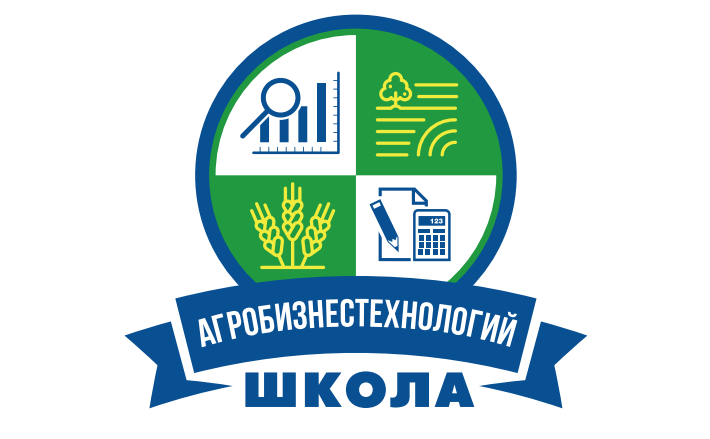 Какой должна быть «доброжелательная школа»?
Видео Дети
Видео Родители
Создание системы детского наставничества (ноябрь 2022 г.)
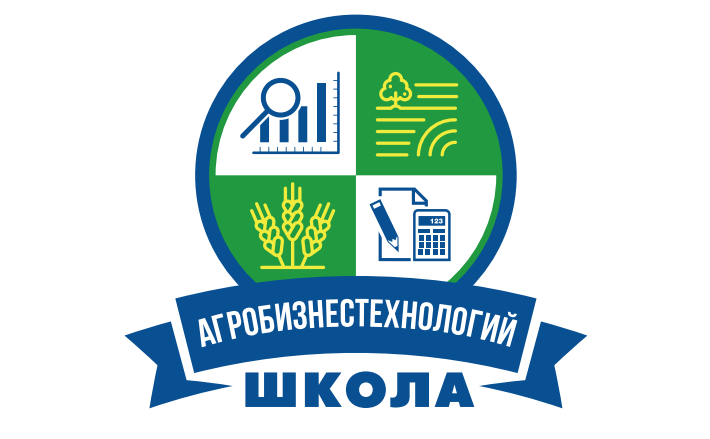 Задача 4:  Организовать методическую помощь по выявляемым профессиональным затруднениям педагогов в вопросах технологий преподавания с позиции создания ситуации успеха, доверия, бесконфликтного общения через организацию профессионального обучения, тренингов, круглых столов, вебинаров.

Мероприятия по решению задачи:
Организация КПК по проблемным линиям (постоянно)
Внедрение системы «перевернутого наставничества» (сентябрь 2022 г.)
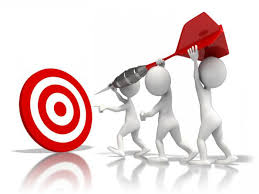